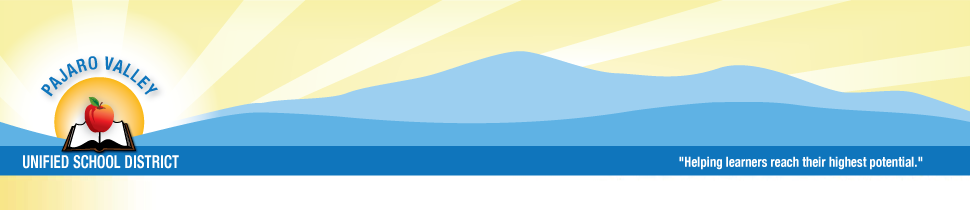 MEASURE L BOND PROGRAM
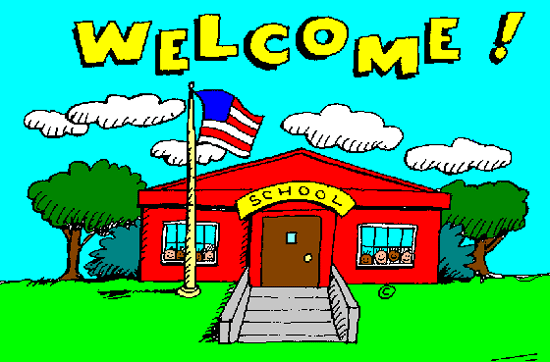 CITIZENS’ BOND OVERSIGHT COMMITTEE
April 01, 2014
PROGRAM UPDATE
Role of Committee
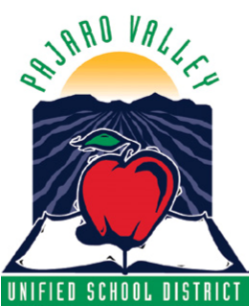 Education Code Section 15278
Inform the public concerning expenditures

Advise the public in compliance with Prop 39 requirements

Ensure that bond revenues are expended according to Prop 39 requirements

Ensure that no funds are used for teachers’ or administrators’ salaries or operating expenses
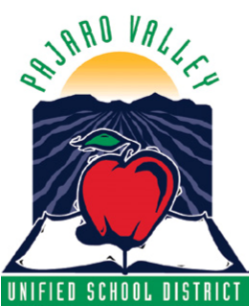 Measure L – Voter Approved Nov. 2012-  $150MGeneral Purpose  & Scope
Repair and modernize aging classrooms and schools

Bring existing structures up to safety and access codes

Expand educational opportunities to students

Enhance health and safety of school sites
Modernize classroom technology
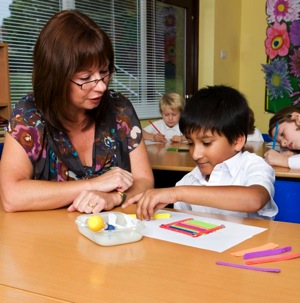 Role of Committee
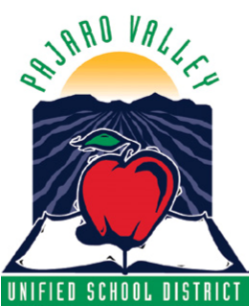 Education Code Section 15278
Inform the public concerning expenditures

Advise the public in compliance with Prop 39 requirements

Ensure that bond revenues are expended according to Prop 39 requirements

Ensure that no funds are used for teachers’ or administrators’ salaries or operating expenses
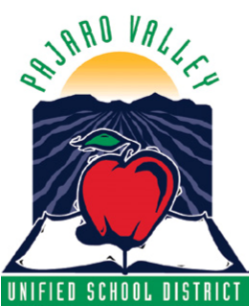 Board adopted prioritization criteria
Prioritizing Project Scope and Needs District Wide
1.   Life Health Safety and code compliance items always come first.
      Definition for Life Health Safety:
	Any identified issue that represents a threat to the safety or health of students, staff and administration 	within the context of the bond approved language.  This definition includes potential loss of 	telecommunications/paging/intercom that would prevent adequate communications during an 	emergency.
2.   Projects that have pending leveraged funding sources with deadlines associated with them (within the context of the approved bond language). If we miss the deadline we potentially lose the funding.
3.   Buildings/ Functions/ Scope that directly impact education and the academic performance
4.  Key Infrastructure and District Wide Support (Food Services, Technology, utilities, mechanical systems etc.) that support the educational process and impact the learning environment and student health.
Buildings/ Athletic Fields and uses that are or will be highly utilized to maximum value and are of a key interest to the sites and/or community.
Scope and project needs that are eligible for leveraged funding beyond the Bond Program (State Funding, E-Rate, Joint Use, etc.).
7.  Administrative areas that support educational functions and add value.
8.  Out-door areas and play yards that add value. 
Cosmetics I esthetic improvements.
Proposed scope that meet the approved bond language but is outside the original project intent and vision.
Update on auditor selection
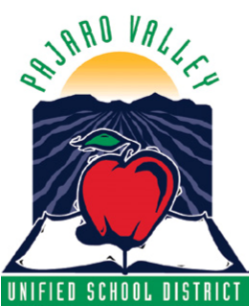 COC sub-committee met in February to develop RFQ and interview process

RFQ released and “on the street”

Closes April 9

COC sub-committee will oversee initial screening and interviews, and make recommendation to the committee

COC to make final recommendation to the board in late May
Bond program overview
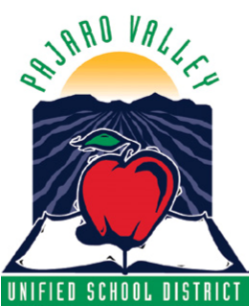 Over 50 projects (new construction, modernization, deferred maintenance, IT, and endowments) currently in process

All bond program management has been brought in house
Overseen by district staff
New staff has been brought on board 

Program management firm was released in November
Phase one project update
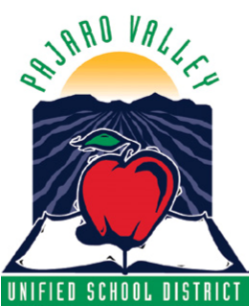 Play Structures at 10 Sites-Complete
School door locks- Northern and Central complete (16 sites)
Aptos High School Water Tank-Under construction
Aptos High School Bleachers-Under construction
Aptos High School Freedom Field-Under Construction
Renaissance High School Well-Complete
Bradley IT network install-Complete (beginning Phase2 faster wireless and switches)
Final stage of Aptos area IT upgrades
District-wide IT infrastructure upgrades
New carpeting at 11 school sites
Projects – Updates
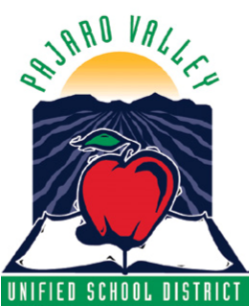 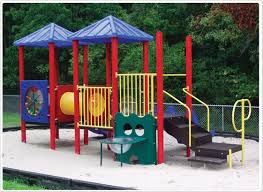 Play Structure Projects
All Complete

School Door Locks
All Elementary Schools-
North and Central Complete South will be complete April 3, 2014
Secondary School Bid being packaged for bid this spring

Video security surveillance systems at all secondary school sites under analysis and RFP development – install in summer/fall
AHS water tank:Just about complete!
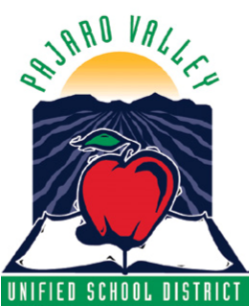 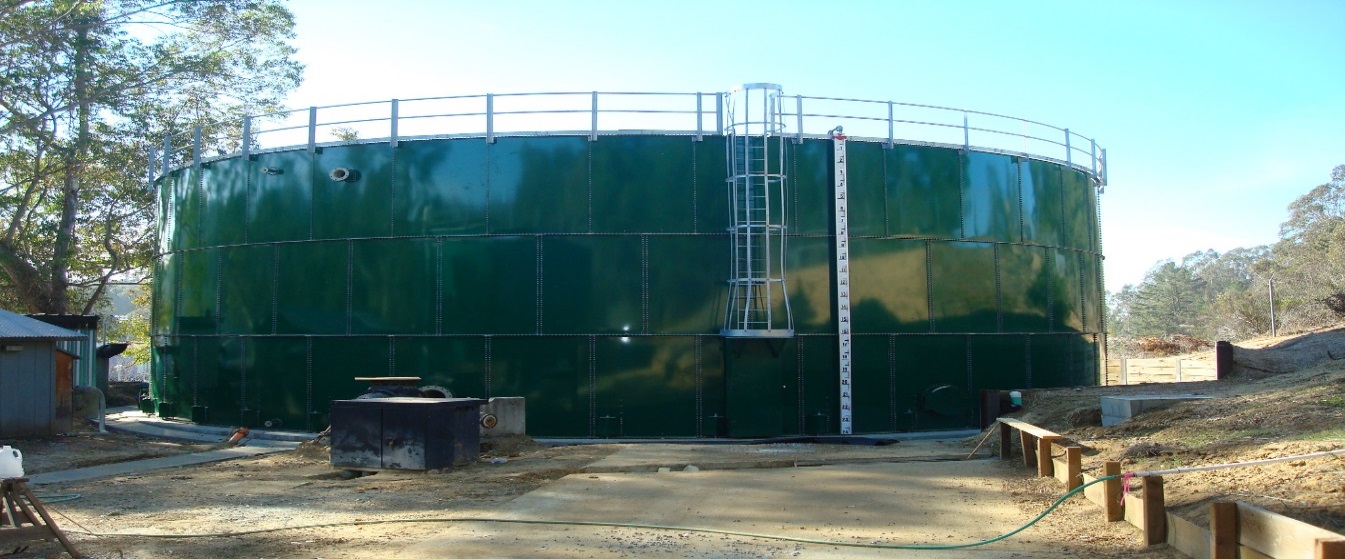 Pajaro Middle School Kitchen
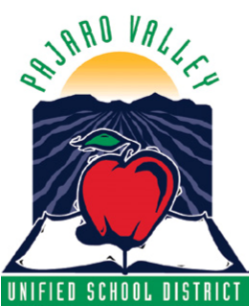 Solar Projects
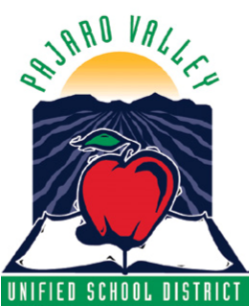 Construction underway Bradley and Hall District
Start date March 5, 2014
Scheduled completion April 22, 2014
Design work underway-for Aptos, Watsonville High and Rolling Hills Middle Schools DSA review in May
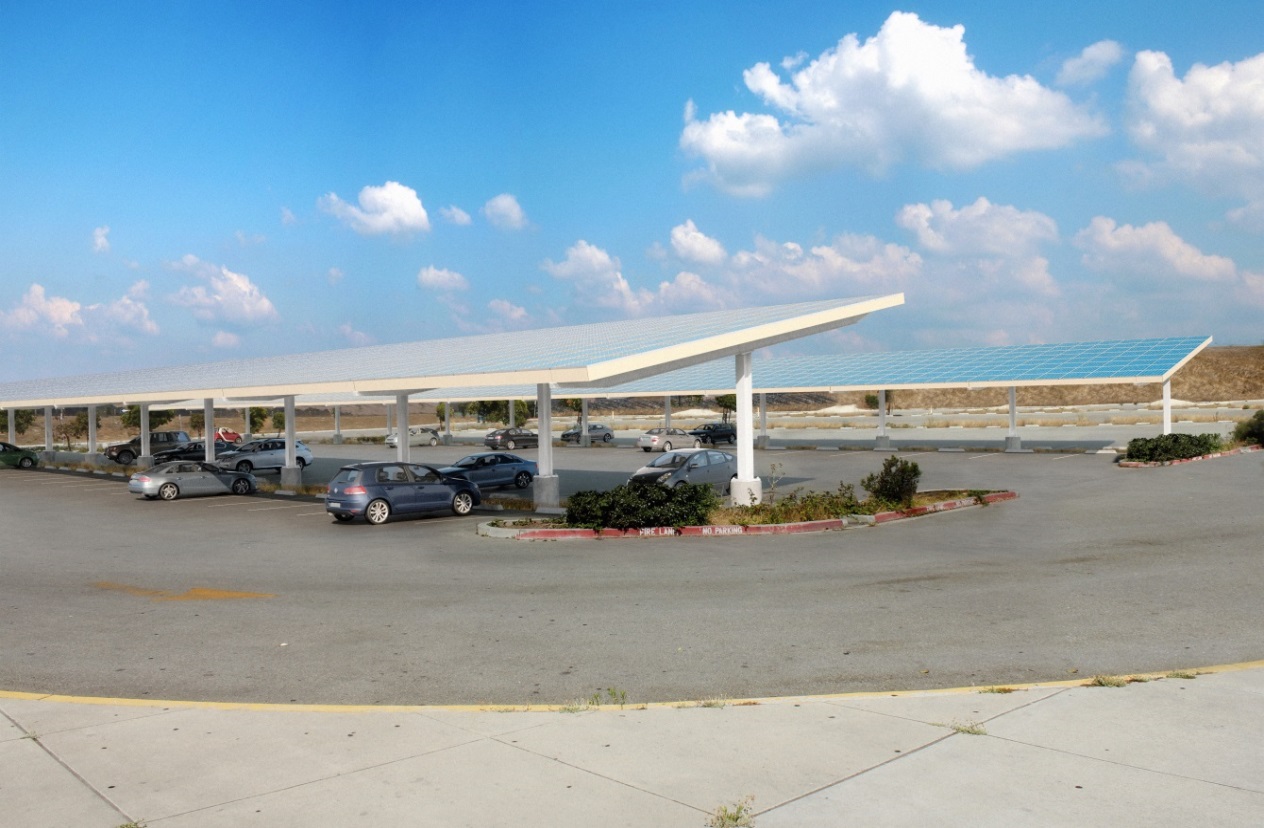 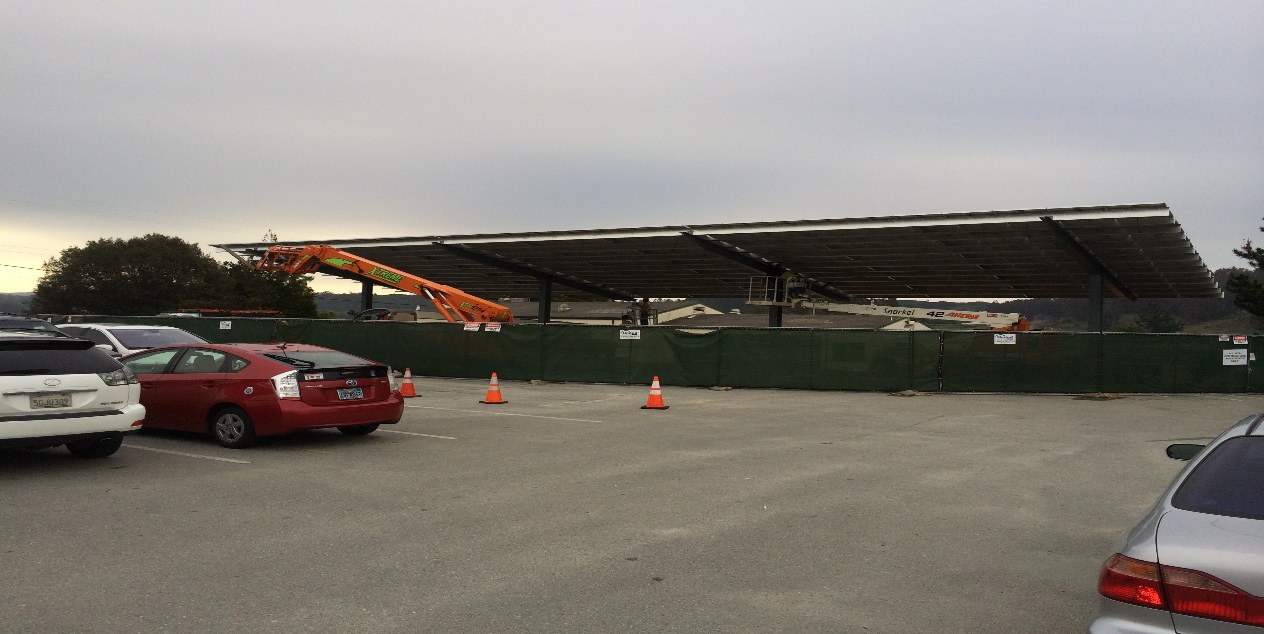 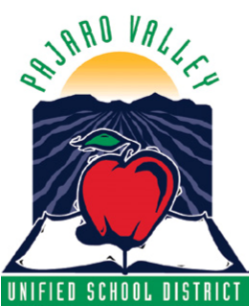 Summary of Bond Activity
Work Areas
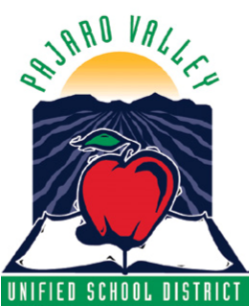 The district identified 3 “Work Areas” which forms the structure for project tracking.  All future reports and updates will follow this format:  
North – Aptos Area
Central – Pajaro Area
South – Watsonville Area
Expenditures By Area
As of February 28th 2014
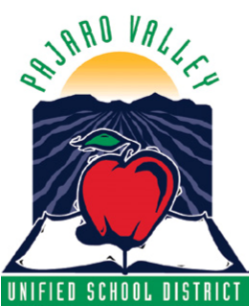 Phase INorth Area -Project Status
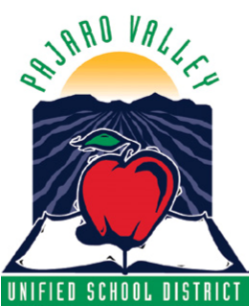 Phase ICentral Area- Project Status
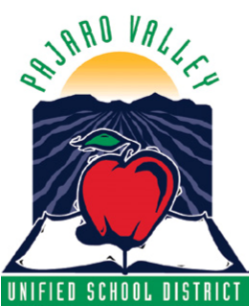 Phase ICentral Area- Continued
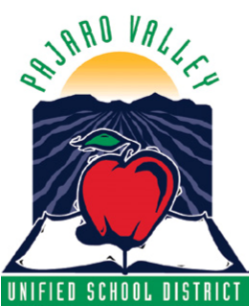 Phase ISouth Area -Project Status
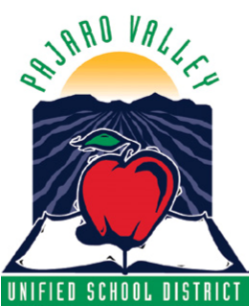 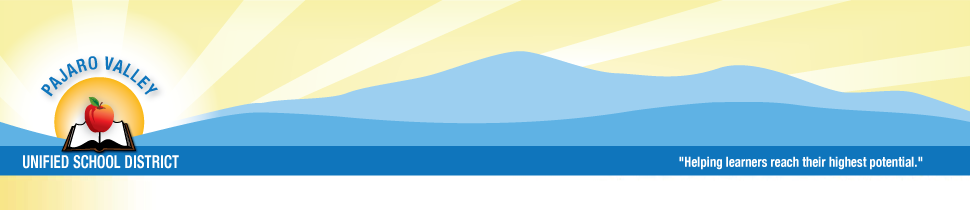 Measure L BondTechnology Projects Update
Dan Weiser
Assistant Director, Technology Services
Technology Bond Funding
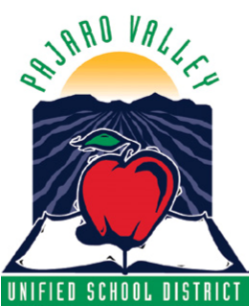 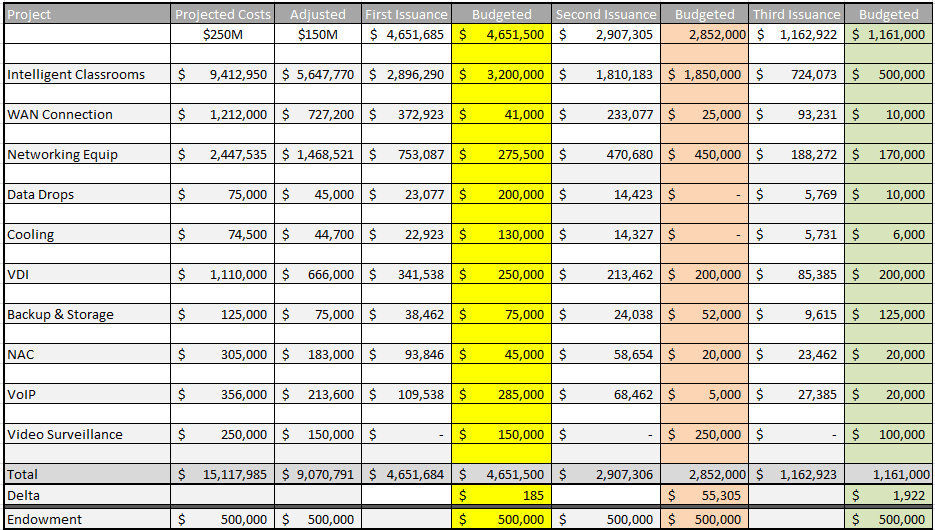 Intelligent Classrooms
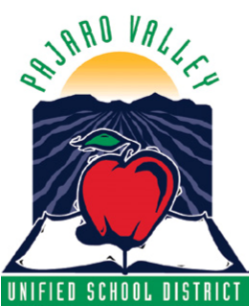 iTAC (Instructional Technology Advisory Committee) completed their meetings.
Identified 3 instructional technology tools for the  Intelligent Classroom Project
Mounted Short Throw Projector (digital display)
Document Camera
Classroom Audio Amplification System
Wide Area Network (WAN) Connection
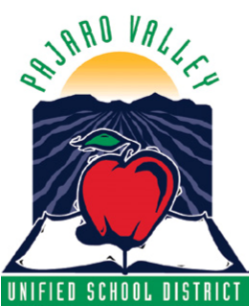 All comprehensive high schools have faster (gigabit) connections installed. All school sites are “in process” of ATT installation. 
Bradley, AHS, CCMS, Rolling Hills, WHS, Mintie, Pajaro Middle, New School, AVCI, and Aptos Jr. have a physical fiber cable for Gig installed but circuits are not yet tested and turned up.
PV High, Lakeview, and EA Hall have been tested and are now up.
AT&T working to complete all site installations by the end of the school year
Network Equipment
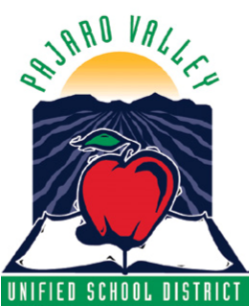 Erate funding $800,000 of Data Center (NOC) upgrade and installation
Bond funds will be used to fund the “ineligible” school’s share (cost allocate 25% for Northern area schools)
Exchange Email Server
Web Content Filter
Firewall
Core Network Infrastructure
Backup
Storage
Etc.
Bond funds to be used to support non-Erate eligible items
UPS battery Backups – 3 Phase
Fire Suppression
Cooling
Facilities Enhancement
Emergency Generator
Etc.
Data Center upgrade completion date estimate: Summer 2014
Data Drops
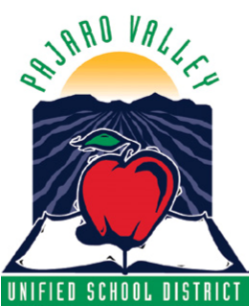 Completed Bradley Elementary school full network upgrade phase 1.
Erate funding $750,000 for additional data drops and switches at 16 schools in the district
Bond funds to be used to provide additional data drops and switches for the other PVUSD schools and facilities
Schools that have received extra data ports this year via the above funding sources:
Ann Soldo, Starlight, Landmark, AVCI, EA Hall, Amesti, Freedom, Mintie White, AHS (complete)
Hall, Calabasas, Hyde, MacQuiddy, Alianza, WHS, PVHS (in process now)
VDI, NAC, VoIP, Site Video Surveillance
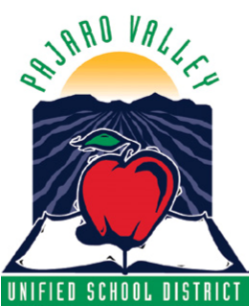 On hold until the completion of the Data Center (NOC).
Hired Senior Applications Analyst 50% bond funded to help move these projects forward.
Endowment Funds
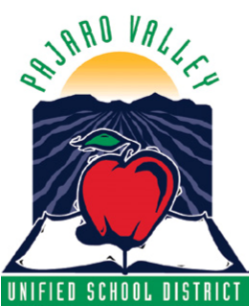 $500,000/year
Encourage Equity, Refresh and Innovation
This Year: Equity & Refresh
New Labs in Northern Area Schools
This Year: Innovation
½ Funded ToSA for Professional Development
Pajaro Middle - Class iPads for 24/7 (year 2 & Refresh)
Ann Soldo - Class ChromeBooks 24/7 (year 2 & Refresh)
Lakeview - Supplemental ChromeBooks for 24/7 (year 1)
Innovation Grants (27/7) -Two Class sets of ChromeBooks
Landmark, Ann Soldo, 
Innovation Grants (24/7) - Four Class Sets of iPads
Calabasas, HA Hyde, Mar Vista, Radcliff
Winter Institute : 2 Sets of 10 Chromebooks w/ Storage and charging lockers – Location TBD
Beginning planning for next year’s Endowment funds, 1 to 1 chrome book projects.
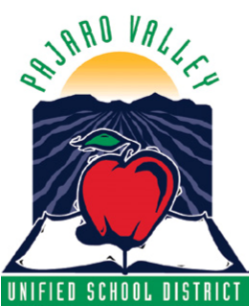 Projects the District did not work on!
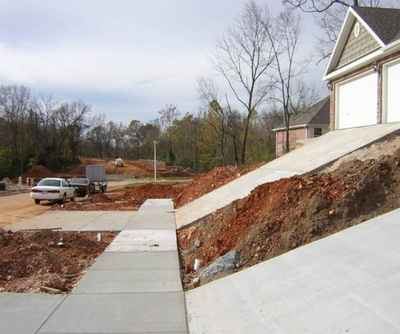 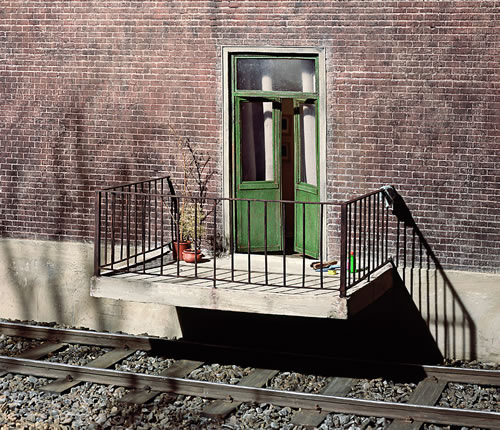 Next CBOC Meeting
Date : June 10, 2014
Where: District Office